1.2.1. オペレーター新規作成手順(1/3)
小売テナント
卸売テナント
オペレータ追加
Fulfillment（準備編）
オペレータを作成したいテナントにログインし、下記手順でオペレータを作成する。
本オペレータでログインすると、ワークグループに基づいた、Fulfillment内の特定のページや機能にアクセスすることが可能。
Fulfillment習熟
テナント追加(卸売)
オペレータ追加(小売.卸売)
卸商品追加 (卸売)
小売商品追加 (小売)
サービス追加 (卸売)
1．「管理」タブ→「オペレータ管理」を押下する。
3．必須事項を記入し、「OK」を押下する。
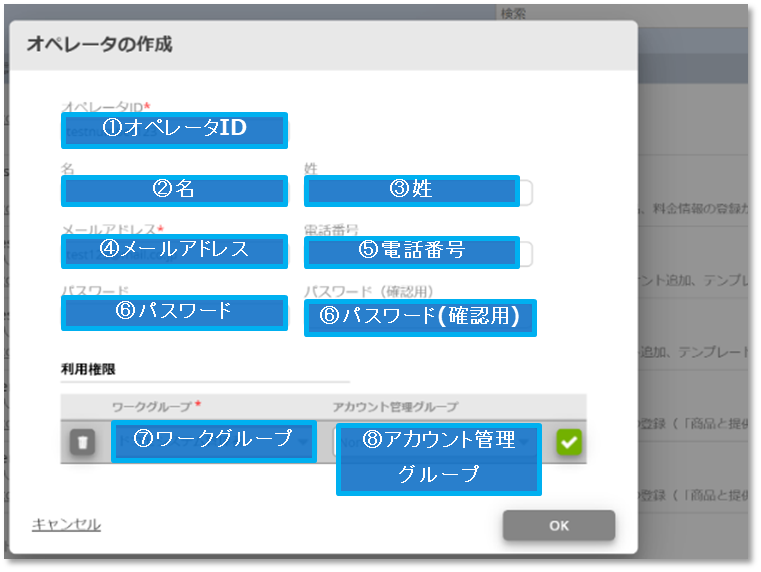 入力項目は下記参照。※朱書きは必須項目
①オペレータID
②名：名前
③姓：名字
④メールアドレス
⑤電話番号
⑥パスワード／パスワード（確認用）
⑦ワークグループ
　利用権限に関するワークグループ。
⑧アカウント管理グループ
　対象のグループを選択。※アカウント管理グルー
　プ設定を行っていない場合、Noneのままとする。
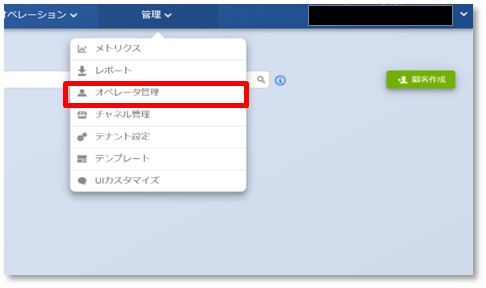 2．画面右上の「アクション」→「オペレータの作成」を押下する。
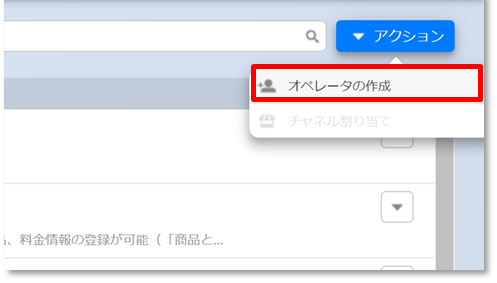 1.2.1. オペレーター新規作成手順(2/3)
小売テナント
卸売テナント
オペレータ追加
Fulfillment（準備編）
新規作成されたオペレータに対して、下記手順でオペレータの詳細を確認できるほか、特定のチャネルに割り当てが可能。
各オペレータがFulfillmentにログインした際、割り当てられたチャネルにのみアクセス可能となる。
Fulfillment習熟
テナント追加(卸売)
オペレータ追加(小売.卸売)
卸商品追加 (卸売)
小売商品追加 (小売)
サービス追加 (卸売)
4．前ページで新規作成されたオペレータが下記に追加される。
5．チャネルの割り当てを行う。
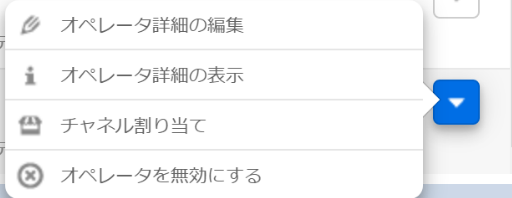 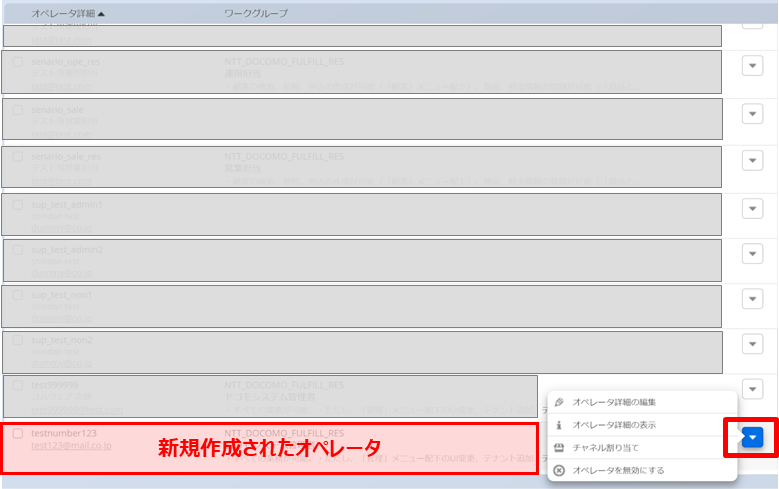 ①「チャネル割り当て」を選択する。
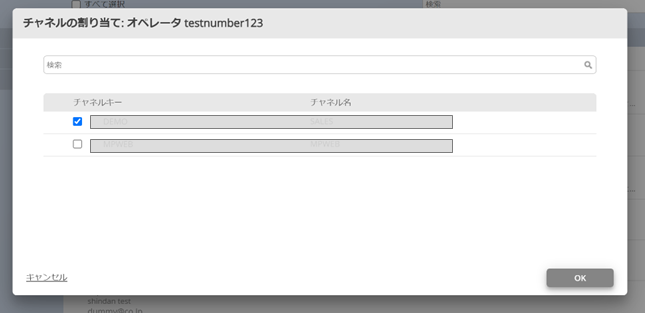 ②チャネルキーを選択する。
③OKを押下する。
▼を押すとリストが表示される。以下のことが可能。
・オペレータ詳細の編集
・オペレータ詳細の表示
・チャネルの割り当て（右図にて解説）
・オペレータの無効化
オペレータは選択されたチャネルにアクセスが可能となる
1.2.1. オペレーター新規作成手順(3/3)
小売テナント
卸売テナント
オペレータ追加
Fulfillment（準備編）
Fulfillment習熟
テナント追加(卸売)
オペレータ追加(小売.卸売)
卸商品追加 (卸売)
小売商品追加 (小売)
サービス追加 (卸売)
6．ポップアップが表示され、チャネルの割り当てが完了する。
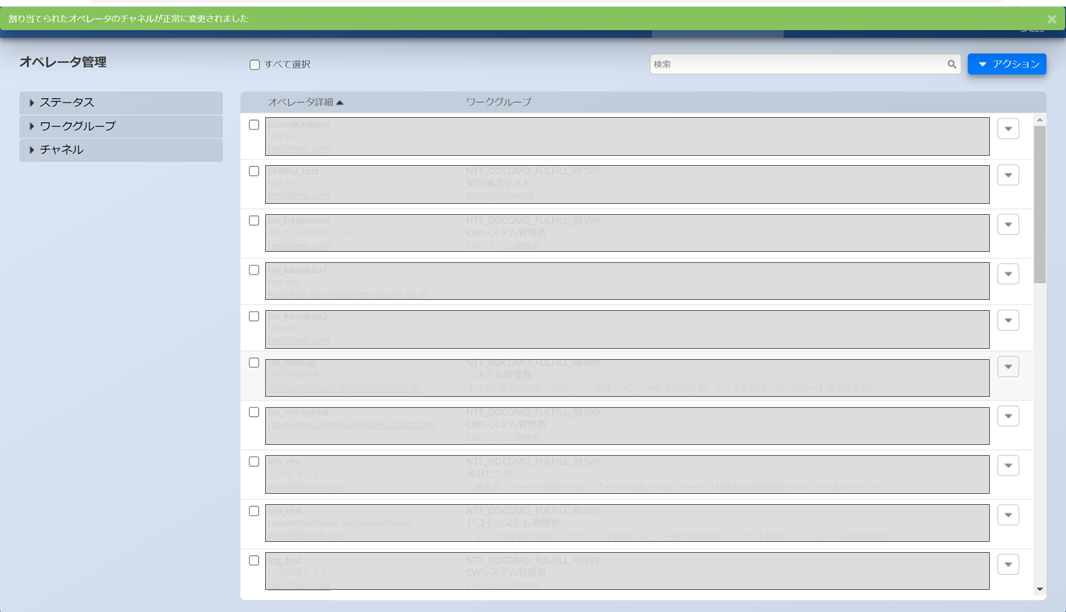 「割り当てられたオペレータのチャネルが正常に変更されました」と表示される。
1.2.2. オペレーター情報修正
小売テナント
卸売テナント
オペレータ追加
Fulfillment（準備編）
新規作成されたオペレータに対して、下記手順でオペレータの情報を修正することができる。
Fulfillment習熟
テナント追加(卸売)
オペレータ追加(小売.卸売)
卸商品追加 (卸売)
小売商品追加 (小売)
サービス追加 (卸売)
1．修正対象の▼を押下する。「オペレータの詳細の編集」を選択する。
3．利用権限の追加／変更／削除が可能。
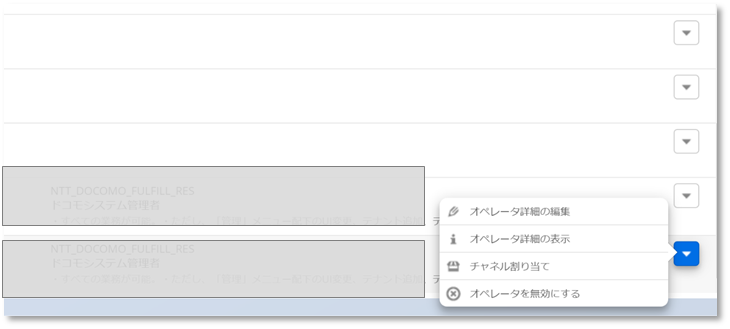 ①+ボタンを押下。
3-1. 利用権限の追加
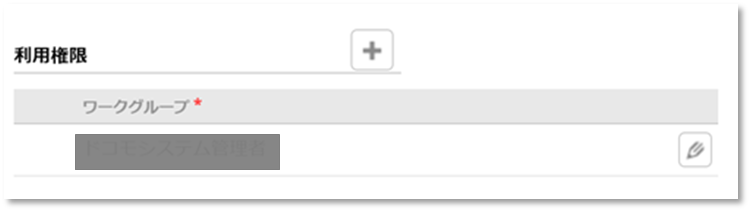 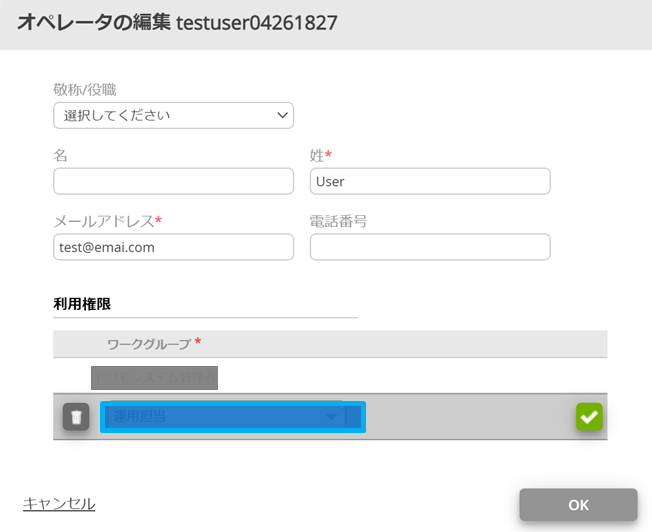 2．オペレータの編集画面では、
　　　姓名・メールアドレス・電話番号・ワークグループの変更が可能。
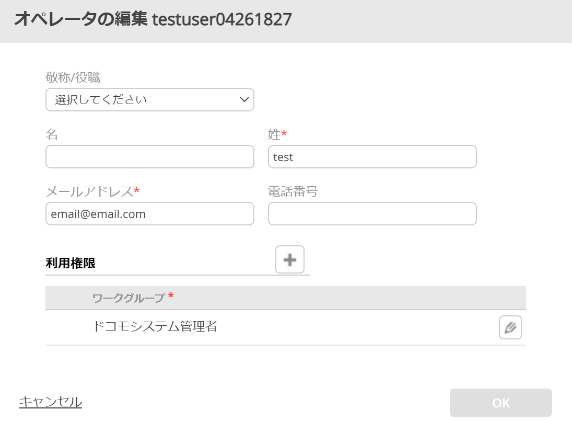 下記の項目が変更可能。
①名
②姓
③メールアドレス
④電話番号
⑤ワークグループ
オペレータIDは変更不可
①名
②姓
②追加したい権限を選択。
③メールアドレス
③追加したワークグループが正しい場合、チェックボタンを押下。
④電話番号
⑤ワークグループ
利用権限の変更が可能。（右図で解説）
④OKボタンを押下。
1.2.2. オペレーター情報修正
小売テナント
卸売テナント
オペレータ追加
Fulfillment（準備編）
Fulfillment習熟
テナント追加(卸売)
オペレータ追加(小売.卸売)
卸商品追加 (卸売)
小売商品追加 (小売)
サービス追加 (卸売)
3-2. 利用権限の変更
複数のワークグループを追加した場合は、下記のように表示される。
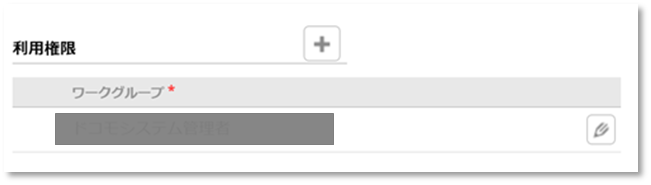 ①鉛筆マークを押下。
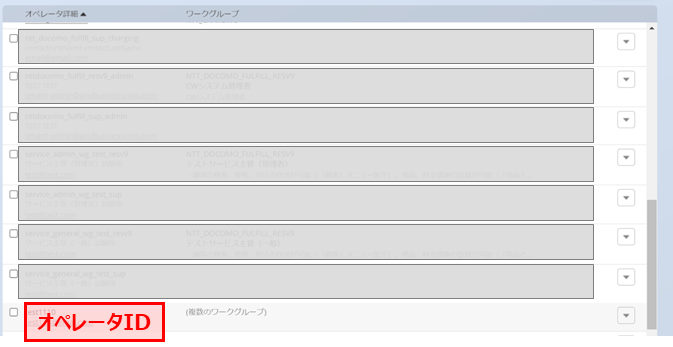 ②変更したい権限を選択。
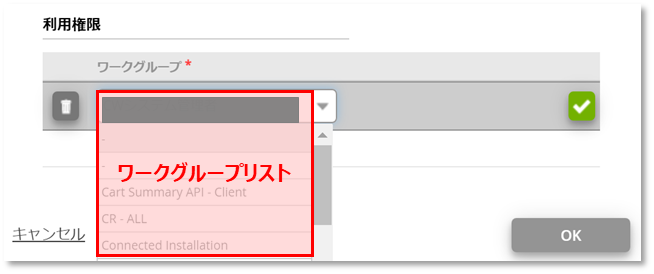 ③チェックボタンを押下。
④OKボタンを押下すると、権限が変更される。
「複数のワークグループ」と表示される。
3-3. 利用権限の削除
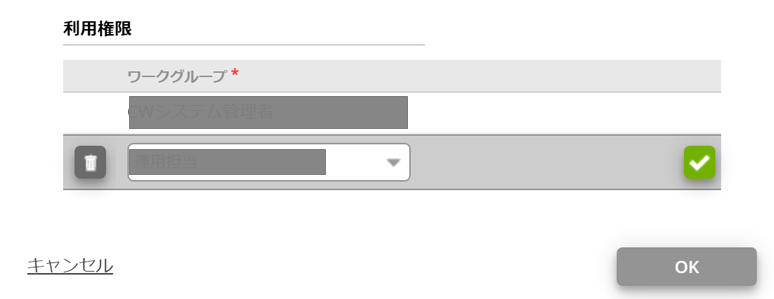 ①削除したい権限の、ゴミ箱アイコンを押下。
②OKボタンを押下。権限が削除される。
1.2.3. オペレータの無効化(1/2)
小売テナント
卸売テナント
オペレータ追加
Fulfillment（準備編）
オペレータを無効化にすることで、ログイン含む機能が使用不可となる。
Fulfillment習熟
テナント追加(卸売)
オペレータ追加(小売.卸売)
卸商品追加 (卸売)
小売商品追加 (小売)
サービス追加 (卸売)
1．右の▼を押下し、「オペレータを無効にする」を選択する。
3．直後、オペレータ一覧画面に画面遷移し、無効化したポップアップが画面上部に表示される。
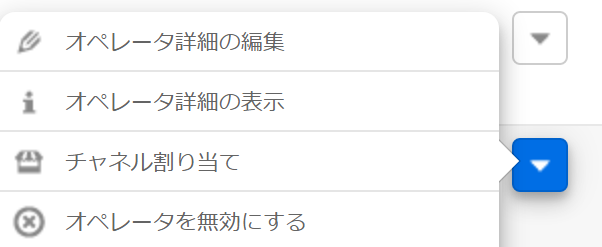 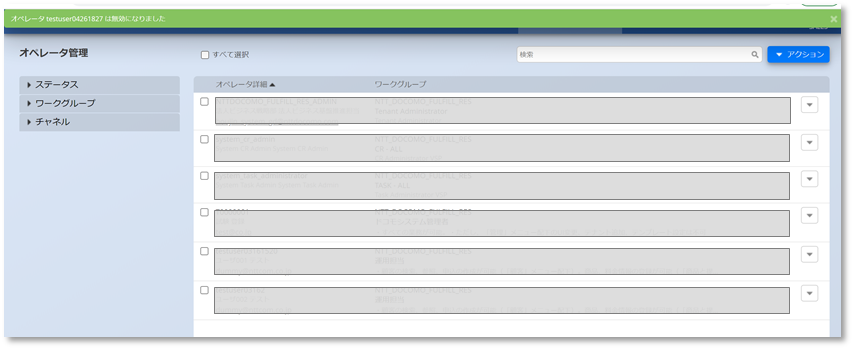 2．OKを押下し、オペレータを無効化する。
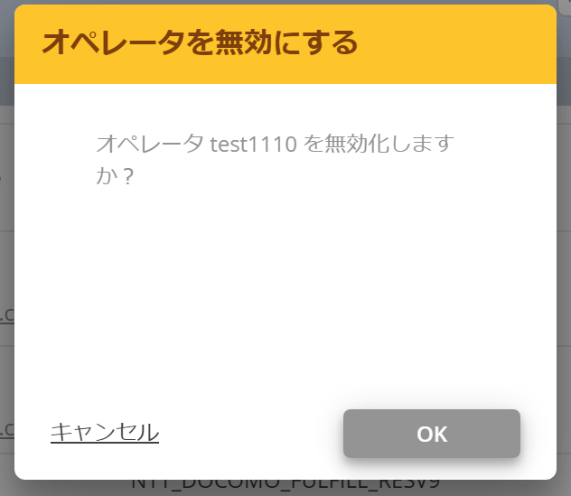 4. 画面左部の「▼ステータス」から「無効」にチェックをいれると、
　　　無効化したオペレータが確認できる
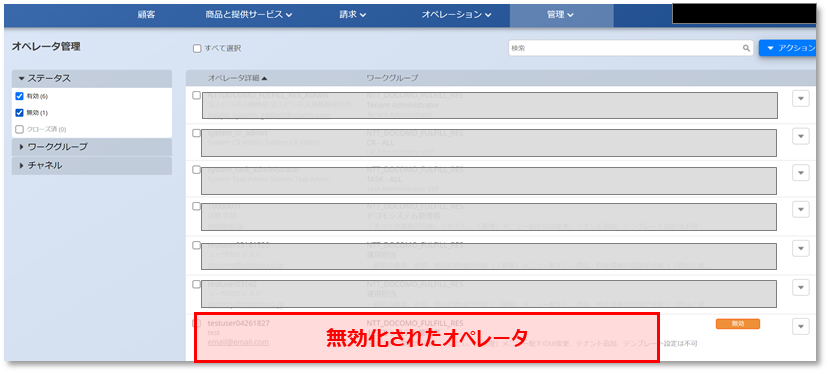 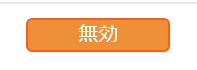 1.2.3. オペレータの無効化(2/2)
小売テナント
卸売テナント
オペレータ追加
Fulfillment（準備編）
Fulfillment習熟
テナント追加(卸売)
オペレータ追加(小売.卸売)
卸商品追加 (卸売)
小売商品追加 (小売)
サービス追加 (卸売)
5.無効化したオペレータはログイン不可。
2．OKを押下し、オペレータを有効化する。
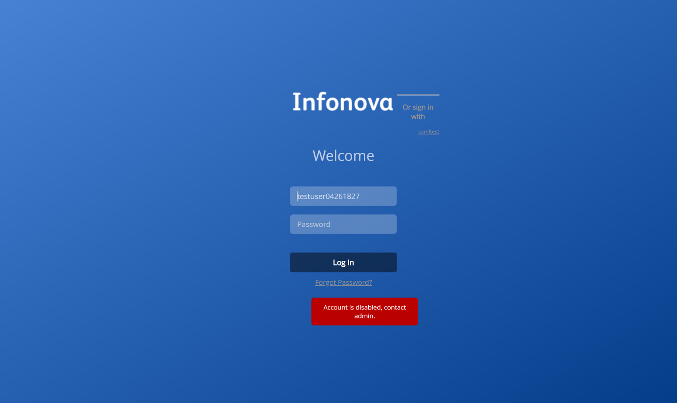 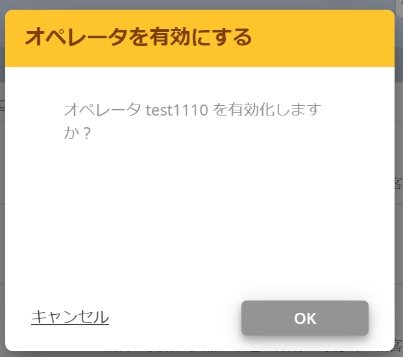 無効化したオペレータでログインしようとした場合、エラーメッセージが表示される。
「Account is disabled. Contact admin.　」
3．直後、オペレータ一覧画面に画面遷移し、有効化したポップアップが画面上部に表示される。
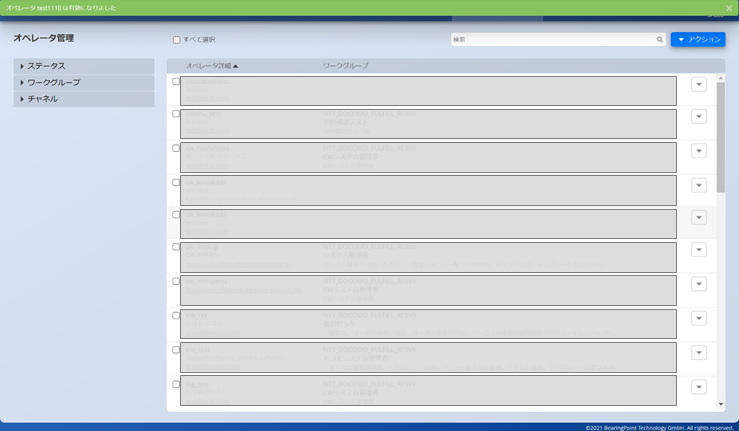 【補足】無効化したオペレータを有効にしたい場合
1．無効化したオペレータに対し、右の▼を押下し、
「オペレータを有効にする」を選択する。
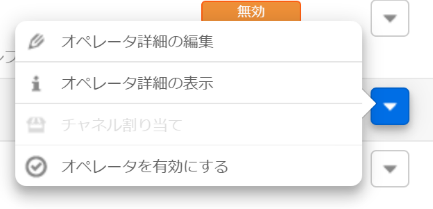